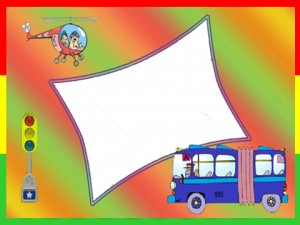 Досуг
по правилам
дорожного движения
в старших логопедических  группах
«Грамотные пешеходы»
Автор: Тесля Евгения Александровна
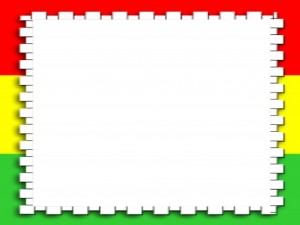 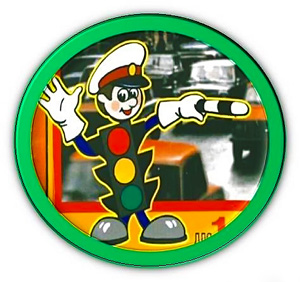 Мы - Автомобилисты,Не стой на пути,Наша команда всегда впереди!
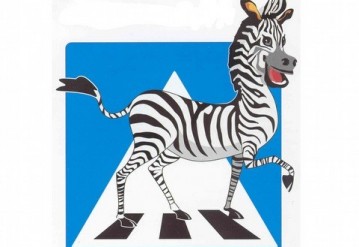 Зебра - команда умелаяЛовкая, сильная, смелая!Соревноваться с нами спеши,Мы уже взрослые - не малыши.
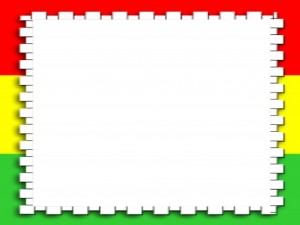 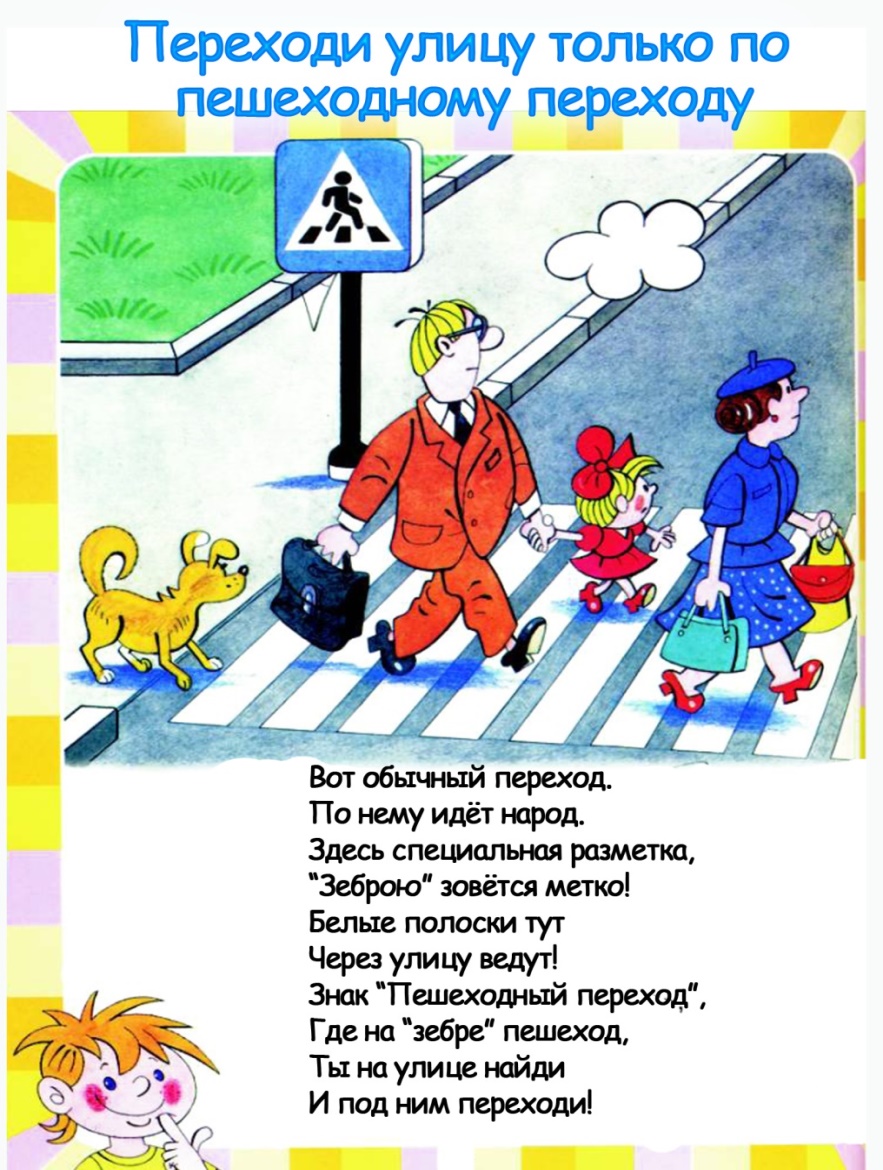 Здесь наземный переход,Ходит целый день народ.Ты, водитель, не грусти,Пешехода пропусти!
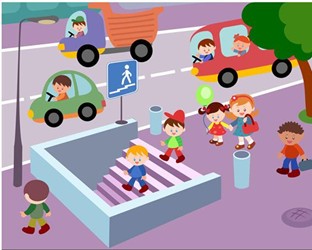 Знает каждый пешеход
Про подземный этот ход.Город он не украшает,Но машинам не мешает!
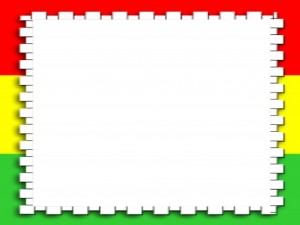 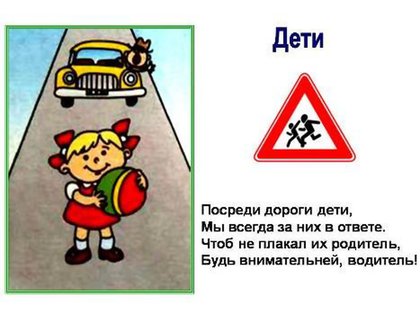 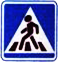 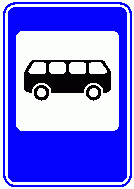 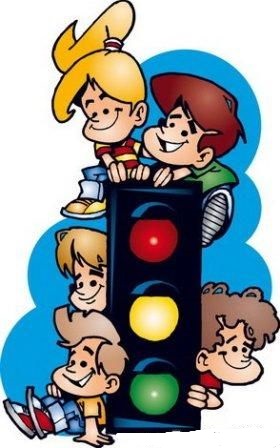 Знак «Место остановки автобуса»
В этом месте пешеходТерпеливо транспорт ждет.Он пешком устал шагать,Хочет пассажиром стать.
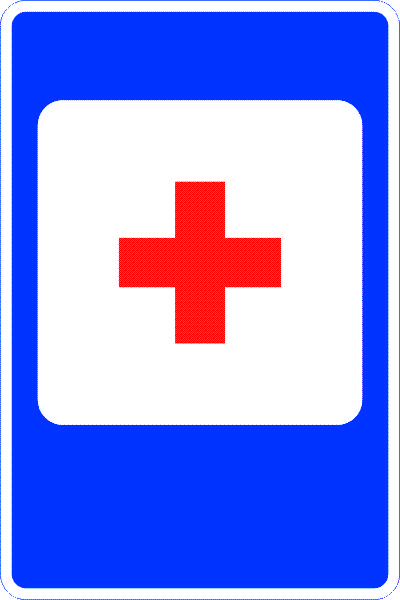 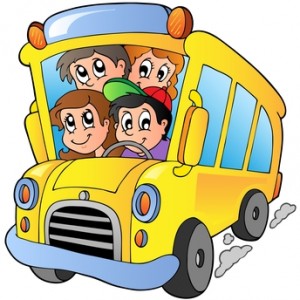 Помогает с давних порДетям, друг наш, светофорОбъяснит без напряженьяДетям правила движенья.
Жёлто-красный он,Блестящий -Окна, дверцы,Шесть колес!Ну совсем как настоящий!Кто бы сел,А я повез.Руль крути,Дави на тормоз -До чего хорош автобус!Владимир Борисов
Знак "Пункт первой медицинской помощи":
Если кто сломает ногу,Здесь врачи всегда помогут.Помощь первую окажут,Где лечиться дальше, скажут.
Знак "Пешеходный переход":
Здесь наземный переход,
Ходит целый день народ.
Ты, водитель, не грусти,
Пешехода пропусти!
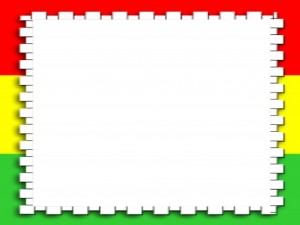 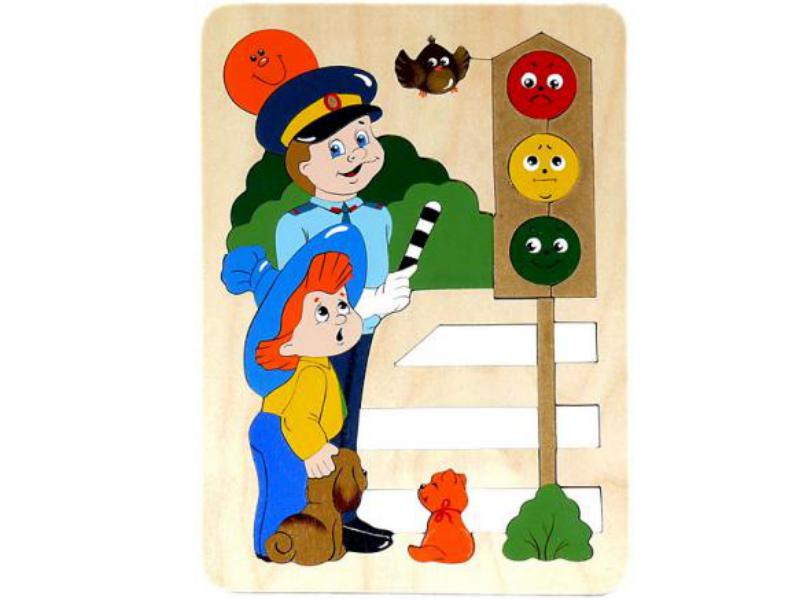 У полоски перехода,На обочине дороги,Зверь трехглазый, одноногий,Неизвестной нам породы.Разноцветными глазамиРазговаривает с нами.КРАСНЫЙ глазГлядит на нас.– СТОП! –Гласит его приказЖЕЛТЫЙ глазГлядит на нас– ОСТОРОЖНО!А ЗЕЛЕНЫЙ глаз –Для нас:– МОЖНО! –Так ведет свой разговорМолчаливый светофор.
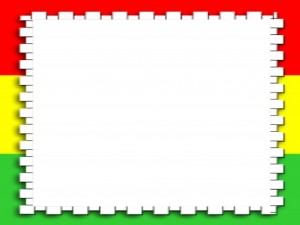 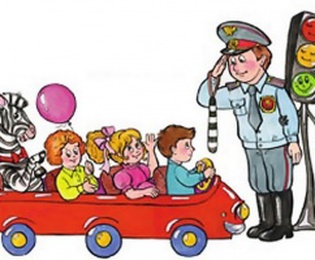 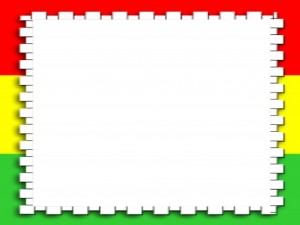 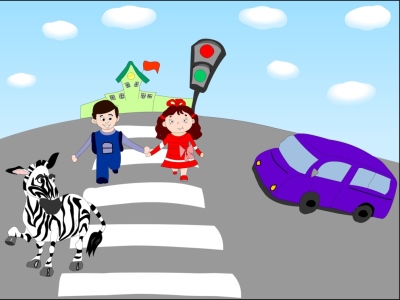 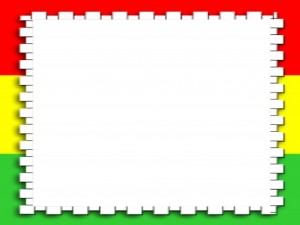 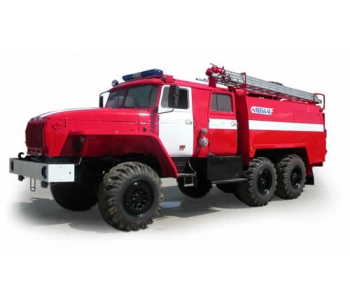 Пожарная машина.
"
Спешит машина красная,Не выключая фар,На службу на опаснуюСпешит тушить пожар.
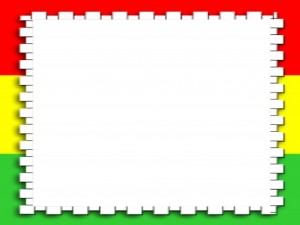 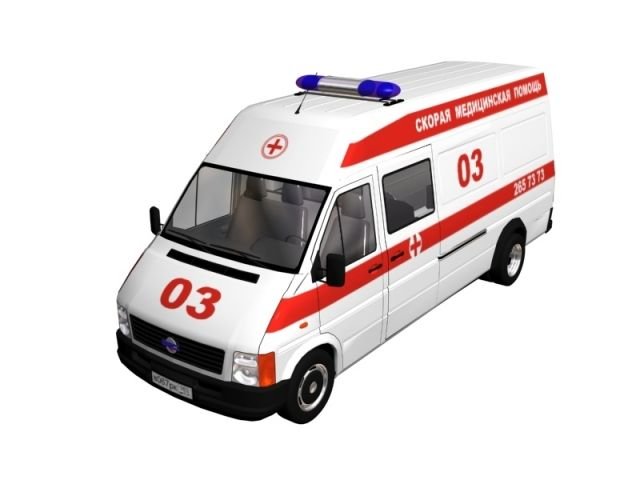 Машина быстро мчится"Везу больного я в больницу,И всех, кто вызовет меня,К врачам доставлю быстро я!"
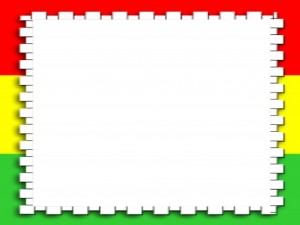 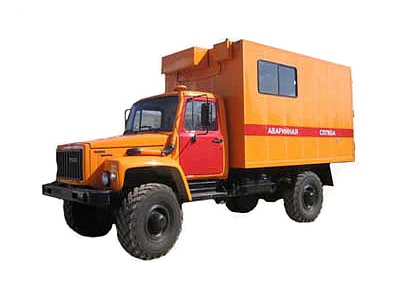 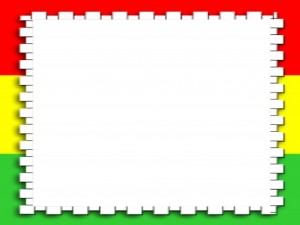 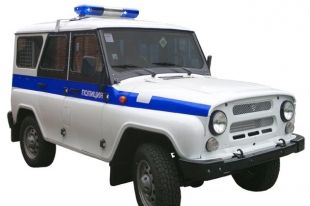 Если вы в беду попали,Телефон 02 набрали.К вам полиция приедет,Всем поможет, всех спасёт.
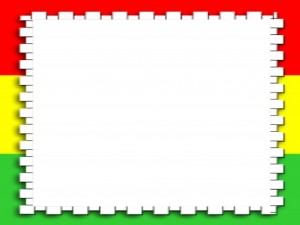 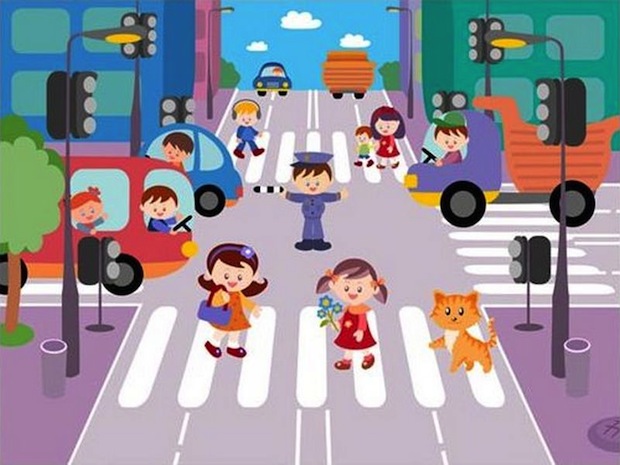 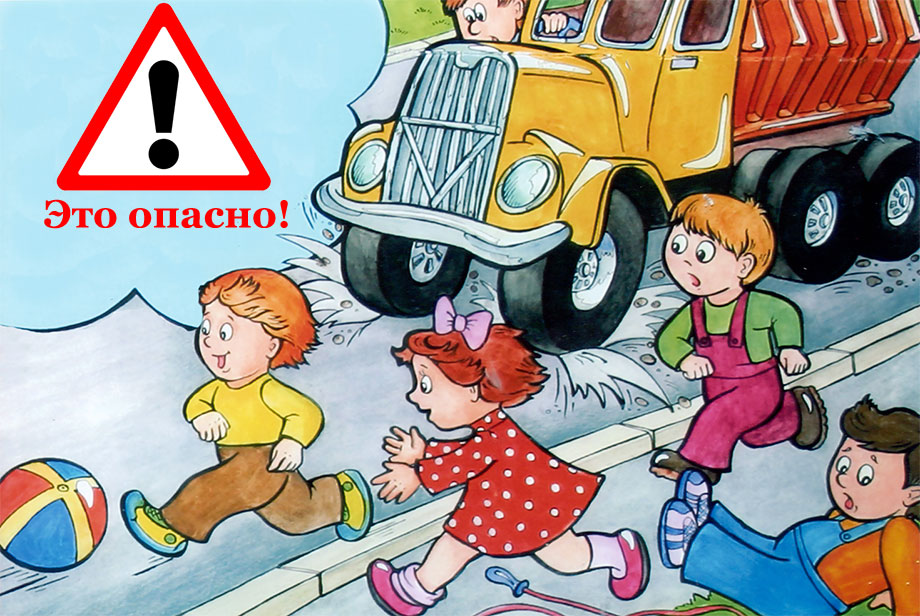 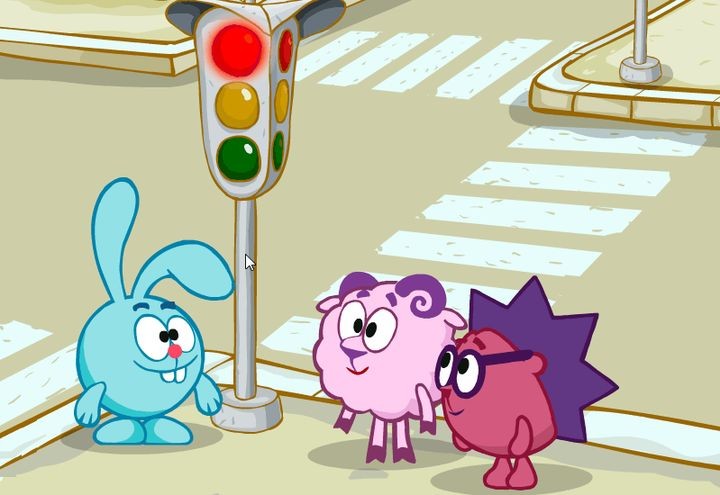 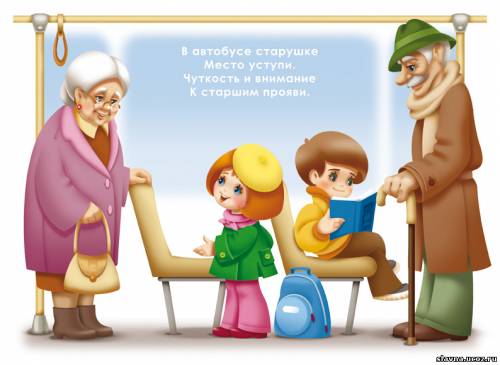 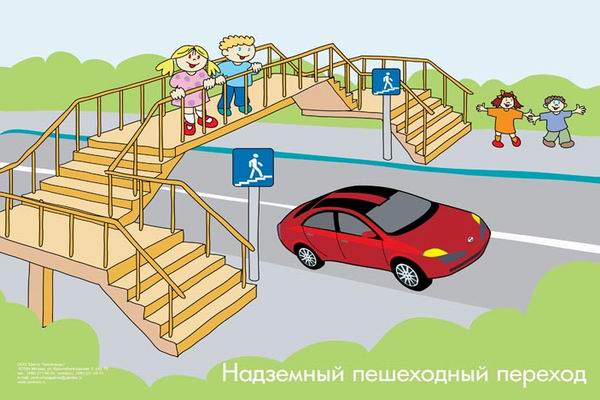 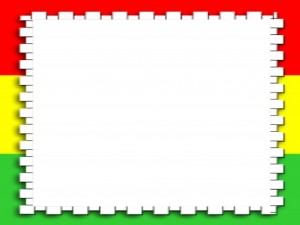 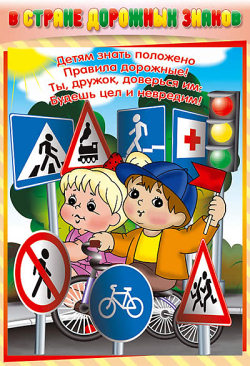